LỊCH SỬ
Bài 20 :  ÔN TẬP
Cuộc kháng chiến chống quân Tống ( 981)
Cuộc kháng chiến chống quân Tống lần 2
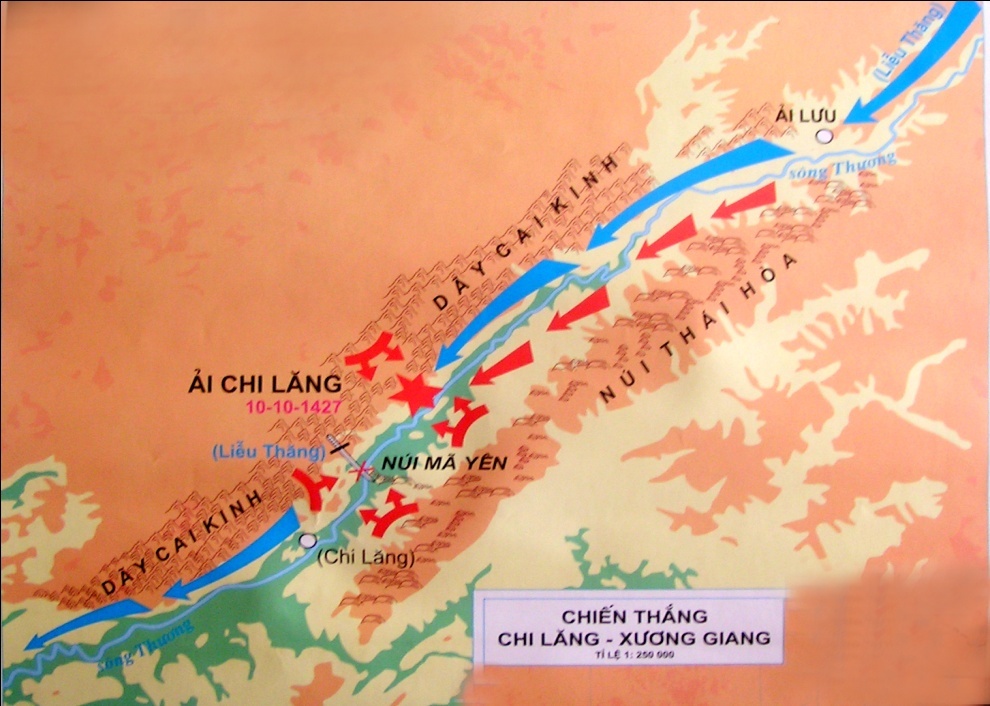 Cuộc kháng chiến chống quân Mông Nguyên
Chiến thắng Chi Lăng
Lý Công Uẩn 
(Lý Thái Tổ)
Chùa Keo ( Thái Bình)
Chùa Một Cột ( Hà Nội)
Cảnh triều đình vua Lê
Lê Lợi
( Lê Thái Tổ)
938
1009
1226
1400
Thế kỷ XV
Các giai đoạn lịch sử
BUỔI ĐẦU ĐỘC LẬP
NƯỚC ĐẠI VIỆT THỜI LÝ
NƯỚC ĐẠI VIỆT THỜI TRẦN
NƯỚC ĐẠI VIỆT BUỔI ĐẦU THỜI HẬU LÊ